CREATING A TECHNICAL INFRA-STRUCTURE FOR REPORTING OBLIGATIONS
SCM September 2013 Finland Meeting
Once only submitting principle
Ensuring that the businesses need to supply information only once because the Public Agencies share this data.
Easy to submit principle
And it should also be easy to submit information about the business to the agencies.
The Aim
The Swedish Government wants to create a positive noticeable change in day – to – day conditions for businesses.

The Goal
In 2020 business will in most cases only need to submit information once and to one place.
Two main components
1.	Mapping reporting obligations
	14 agencies.
	2 years. 
	9,4 million SEK.

Inquiry Committee 
	One and a half year.
	Technical infrastructure.
	Legal aspects. 
	Coordination of infrastructure on reporting obligation.
Mapping reporting obligation
Standard cost model.
4 600 information obligation in the database Malin.
Reporting obligations.
1 164 reporting obligation. 
94 558 36 times a year.
Basic reporting obligations
38 basic reporting obligations.
Name, registration number, phone number, address etc.
Savings approx. 2,25 billion SEK on a yearly basis (1 million companies, 90 forms, time 3 minutes, cost per hour 500 SEK).
Inquiray Committee
Cecilia Magnusson Sjöberg, Professor of Law and Information Technology, Director of the Swedish Law & Informatics Research Institute. 
15 experts from Ministries and Agencies and the Board of Swedish Industry and Commerce for Better Regulation (NNR).
An E- service
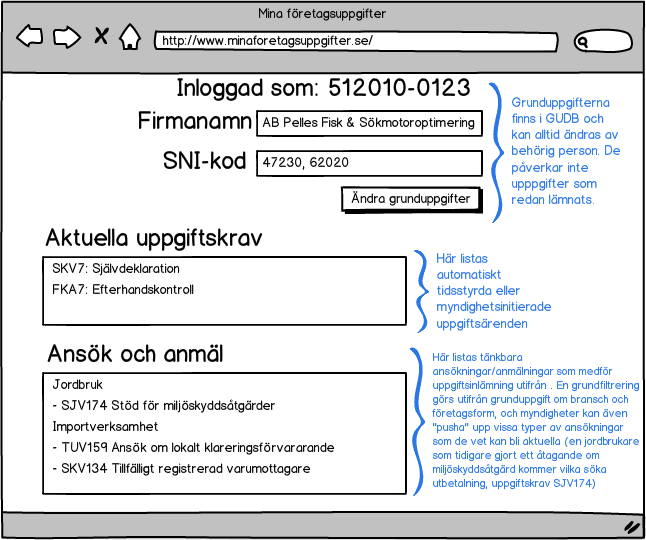 SUBMISSIONS
OBLIGATION
Demands
OBLIGATION
Definitions
KOORDINATED Obligations
GENERELL OBLIGATIONS
SPECIFIC OBLIGATIONS RELATING TO  A BUSINESS/BRANSCH etc
THE REGISTER
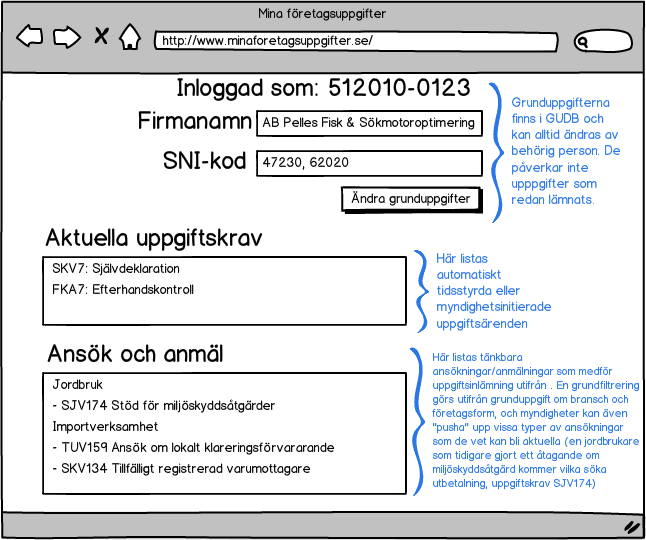 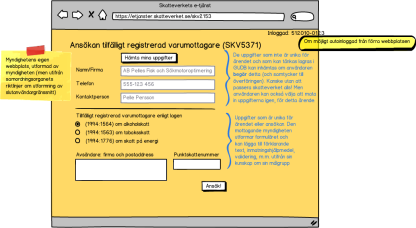 SUBMISSIONS
KOORDINATED Obligations
OBLIGATION
Demands
OBLIGATION
Definitions
SKVDB
THE REGISTER
Thank you for your attention!
Elisabeth Kristensson
Deputy Director
elisabeth.kristensson@gov.se